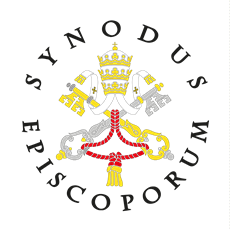 Ku Kościołowi synodalnemu: komunia, uczestnictwo, misja
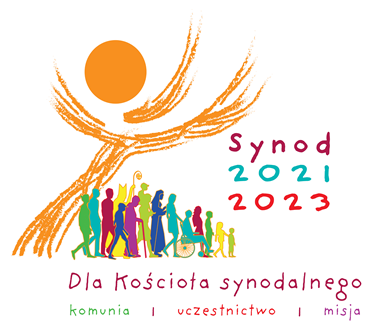 Niektórzy przybysze z Judei nauczali braci: «Jeżeli się nie poddacie obrzezaniu według zwyczaju Mojżeszowego, nie możecie być zbawieni». Kiedy doszło do niemałych sporów i zatargów między nimi a Pawłem i Barnabą, postanowiono, że Paweł i Barnaba, i jeszcze kilku spośród nich uda się w sprawie tego sporu do Jerozolimy, do Apostołów i starszych (…).  Po długiej wymianie zdań (…). Postanowiliśmy bowiem, Duch Święty i my, nie nakładać na was żadnego ciężaru oprócz tego, co konieczne» (por. Dz 15).
Synod
Słowo zakorzenione w Objawieniu i Tradycji Kościoła
Wskazuje na drogę, po której Lud Boży idzie razem
Odnosi się do Jezusa - „drogi, prawdy i życia” (J 14,6)
Chrześcijanie to „zwolennicy drogi” (por. Dz 9, 2; 19, 9.23; 22, 4; 24, 14.22).
Synodalność
specyficzny styl, który określa życie i misję Kościoła
wyraża jego naturę jako wspólną podróż i gromadzenie się jako Ludu Bożego powołanego przez Pana Jezusa w mocy Ducha Świętego do głoszenia Ewangelii. 
Synodalność musi wyrażać się w zwyczajnym sposobie życia i pracy Kościoła.
„Droga synodalności jest drogą, której Bóg oczekuje od Kościoła trzeciego tysiąclecia” (Franciszek)

XVI Zwyczajne Zgromadzenie Ogólne Synodu Biskupów
Tytuł: „Ku Kościołowi synodalnemu: komunia, uczestnictwo i misja”
Inauguracja – Rzym 9/10.10.2021
Obejmuje on trzy fazy: lokalną, kontynentalną i powszechną
Od października 2021 r. do października 2023 r.
Strona internetowa: https://www.synod.va/en.html
Dokument przygotowawczy 
Vademecum Synodu o synodalności. 
Franciszek, Przemówienie podczas uroczystości upamiętniającej 50. rocznicę ustanowienia Synodu Biskupów (17.10.2015).
Franciszek, Homilia na rozpoczęcie Synodu (10.10.2021)
Międzynarodowa Komisja Teologiczna, Synodalność w życiu i misji Kościoła, (2018).
Cele Synodu
•	upamiętnianie, w jaki sposób Duch Święty prowadził Kościół,
•	przeżywanie procesu kościelnego opartego na uczestnictwie i włączeniu,
•	dostrzeganie i docenienie bogactwa i różnorodności darów i charyzmatów,
•	doświadczanie sposobów uczestnictwa,
Cele Synodu
•	analizowanie tego, jak w Kościele przeżywana jest odpowiedzialność i władza oraz struktur, za pomocą których się to odbywa,
•	wzbudzanie zaufania do wspólnoty chrześcijańskiej,
•	odnowienie relacji między członkami wspólnot chrześcijańskich,
•	wsparcie w docenianiu i przyswajaniu owoców doświadczeń synodalnych.
„Synod w najgłębszym sensie ma oznaczać wewnętrzną drogę serca w kierunku nawrócenia” (Abp S. Gądecki).
Główne pytanie:
„Kościół synodalny, głosząc Ewangelię, «podąża razem»:
jak owo «podążanie razem» realizuje się dzisiaj w waszym Kościele partykularnym? 
Do podjęcia jakich kroków zaprasza nas Duch Święty, abyśmy wzrastali w naszym «podążaniu razem»?”. 
Trzy płaszczyzny refleksji: stylu życia i działania Kościoła, struktury i procesy eklezjalne oraz procesy i wydarzenia synodalne.
Słowa kluczowe Synodu

•	Komunia
•	Uczestnictwo
•	Misja
Metoda Synodu

•	Spotkanie
•	Słuchanie
•	Rozeznanie
Etapy Synodu
Sekretariat Synodu: Wrzesień 2021 – Dokument przygotowawczy, Vademecum 
Rzym: 9/10 października – Otwarcie Synodu
Diecezje: 17 października – Otwarcie Synodu w Kościołach lokalnych
Październik 2021 – kwiecień 2022: Etap diecezjalny Synodu (synteza w Kościołach lokalnych, Konferencje Episkopatów)
Etapy Synodu
Wrzesień 2022 – Sekretariat Synodu – Instrumentum laboris 1
Przed marcem 2023 – Zgromadzenia kościelne regionalne/kontynentalne
Marzec 2023 – Siedem dokumentów końcowych zgromadzeń regionalnych/kontynentalnych
Czerwiec 2023 – Sekretariat Synodu: Instrumentum laboris 2
Październik 2023 – Rzym - Synod Biskupów: Dokument końcowy
Działania na poziomie diecezji
17.10.2021 – (Gniezno – Katedra): Uroczyste otwarcie etapu diecezjalnego - Eucharystia, spotkanie przedstawicieli PRD
22.10.2021 – Gniezno – Posiedzenie Archidiecezjalnej Rady Duszpasterskiej (diecezjalny zespół synodalny)
listopad 2021 – luty 2022: spotkania synodalne w parafiach, dekanatach i innych wspólnotach w diecezji
marzec 2022: opracowanie syntezy diecezjalnej (ARD, Rada Kapłańska)
kwiecień 2022: Diecezjalne spotkanie presynodalne (Gniezno)
Schemat działania
Przygotowanie schematu synodalnego spotkania w parafii, w dekanacie dla innych wspólnot diecezjalnych
Przeprowadzenie synodalnego/nych spotkania/ń w parafii i przygotowanie syntezy parafialnej i syntezy innych wspólnot: listopad 2021 – luty 2022
Do końca lutego 2022: Przesłanie syntez z parafii i wspólnot do diecezjalnego zespołu synodalnego
Marzec: opracowanie syntezy diecezjalnej (zespół synodalny, Rada Kapłańska) 
Kwiecień: Diecezjalne spotkanie synodalne. Przekazanie Syntezy do KEP
Proponowane grupy synodalne
Parafie: rady parafialne, grupy parafialne - proboszcz
Dekanat: przedstawiciele z parafii - dziekan
Młodzież (grupy młodzieżowe w parafiach, ruchy młodzieżowe „Światło Życie”, KSM inne) – diecezjalny duszpasterz młodzieży
Katechetki i katecheci – Wydział Katechetyczny
Nadzwyczajni szafarze – diecezjalny opiekun
Małżonkowie (ruchy rodzinne, duszpasterstwo rodzin) – diecezjalny duszpasterz rodzin
Proponowane grupy synodalne
Ruchy i grupy apostolskie (Żywy Różaniec, Towarzystwo św. Wojciecha, Nadzwyczajni Szafarze, Stowarzyszenie Wspierania Powołań Kapłańskich, Neokatechumenat, Odnowa w Duchu Świętym…) – diecezjalni odpowiedzialni
Wykluczeni, ubodzy (Schronisko na ul. Pocztowej, Stołówka u Sióstr Szarytek, DPS-y, inne…) – dyrektor Caritas, kapelani
Seminarium duchowne (klerycy, profesorowie, inni pracownicy) – Rektor 
Siostry zakonne (w zakonach, międzyzakonne) –
Proponowane grupy synodalne
Grupa ekumeniczna, międzyreligijna - (jedna z inicjatyw tygodnia ekumenicznego)
Archidiecezjalna Rada Duszpasterska
Rada Kapłańska 
Internetowa ankieta na stronie archidiecezjalnej
Kolejne kroki (listopad 2021-luty 2022)
Przekazanie w dekanacie informacji o Synodzie i sposobie jego przeprowadzenia na etapie diecezjalnym
Wybranie osoby z parafii jako koordynatora (synteza z parafii)
Dostarczenie materiałów do przeprowadzenia spotkania synodalnego
Przeprowadzenie spotkania synodalnego w parafii - synteza parafialna
Synodalne spotkanie dekanalne (przedstawiciele parafii) – synteza dekanalna